Zoe Petridou & Marilena Flevaraki
Miss Wasteful and her little daughter
Comic books
Miss Hart ,or else miss Wasteful, is a woman about 35 years old, who has a little daughter. Her daughter is called Tiffany and is about 6 years old. Tiffany is environmentally friendly, but her mother the opposite. We will show you different days from their life. So read the comic and answer  to this question. Who is doing the right thing?
Hi,my name is Jane Hart!
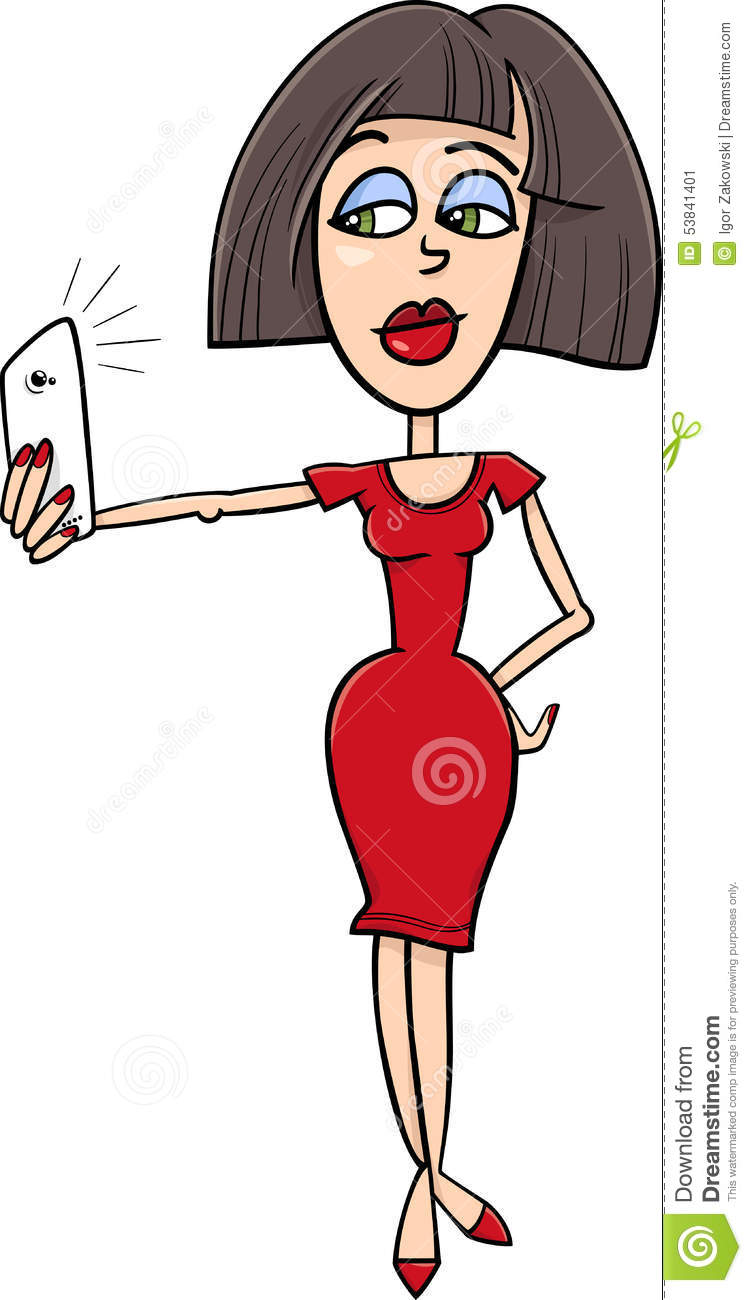 And I am Tiffany , her little daughter!
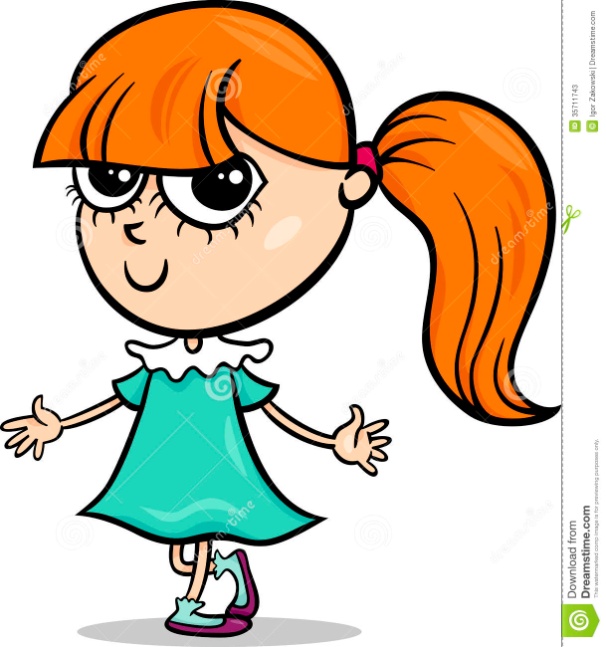 Monday 24th June
6 pm
The cigarette
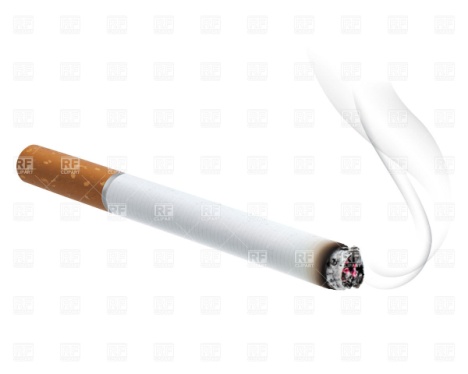 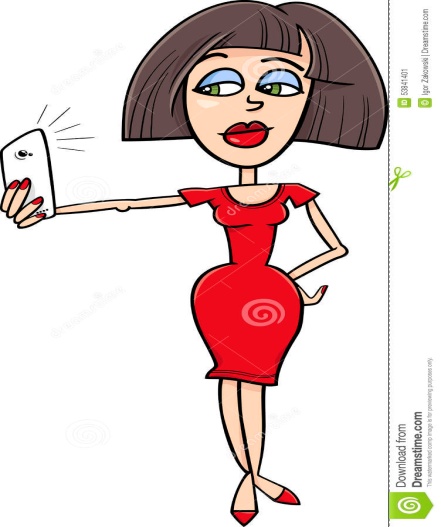 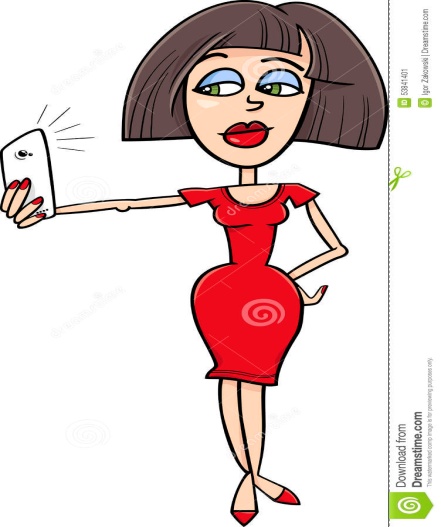 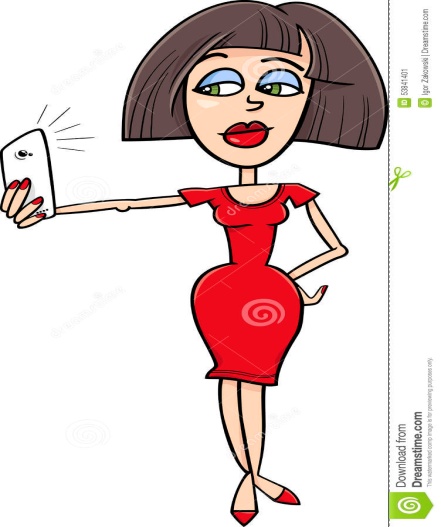 Honey, what are you doing?
Mum, why did you throw your cigarette to the pavement?
I am picking up the cigarette and I will throw it to the bin.
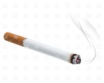 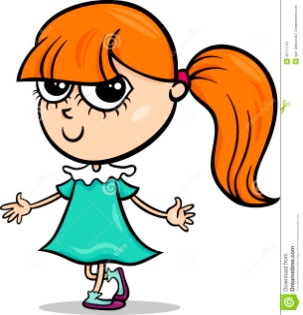 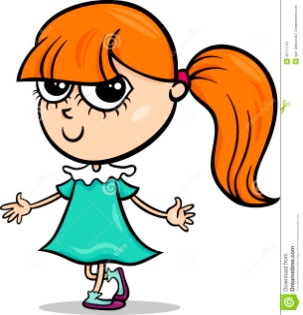 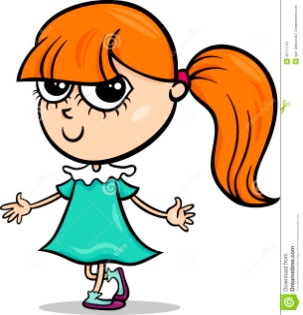 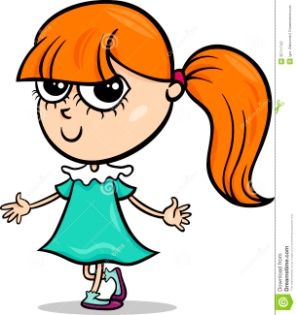 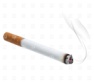 Tiffany, don’t touch it or else I will be very angry!
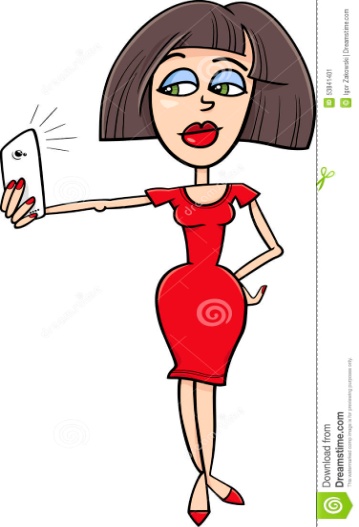 Let’s go!
But…
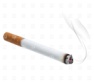 Tuesday 25th June
6 pm
The hose
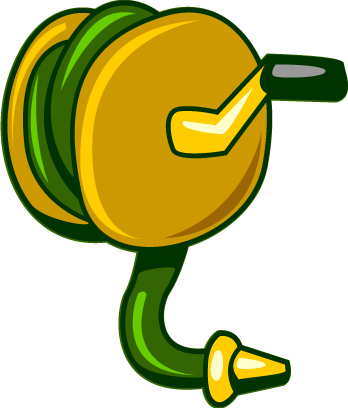 I think I will clean up the balconies.
Not of course.I will do it with the hose.
Shall I bring you the mop?
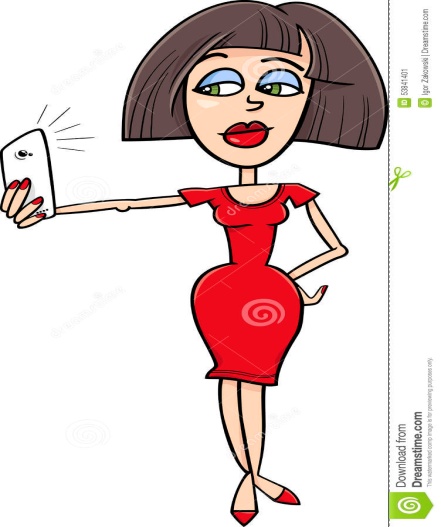 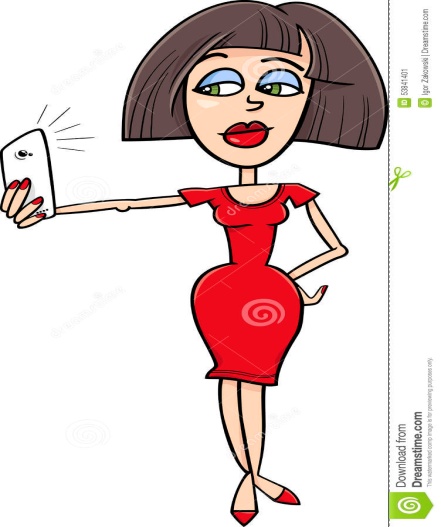 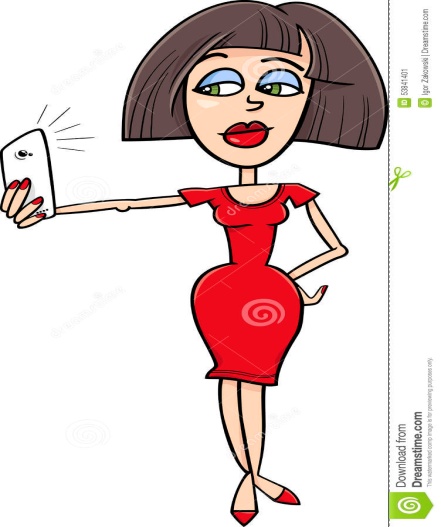 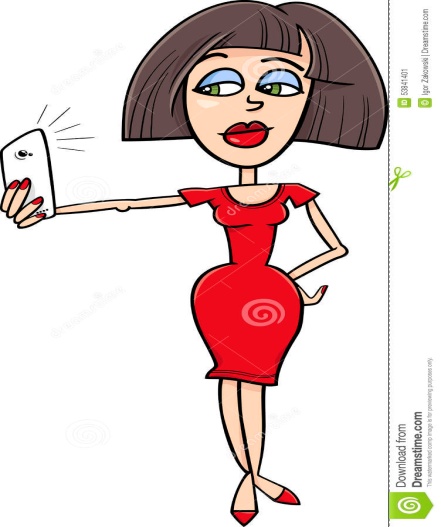 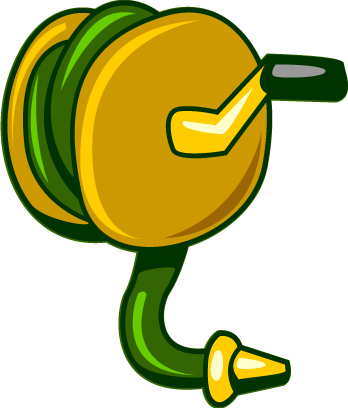 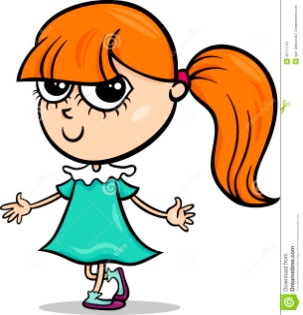 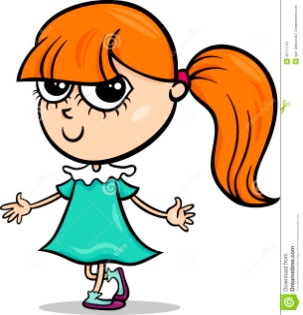 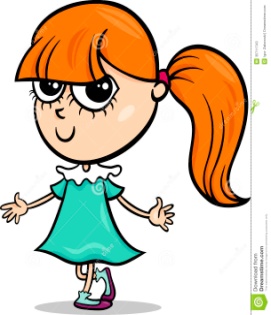 w
Mum, do you know how many litres more we waste with the hose?
Darling, we have got money!
What a stupid idea to mop the balcony!
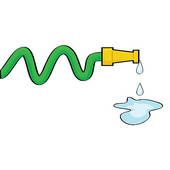 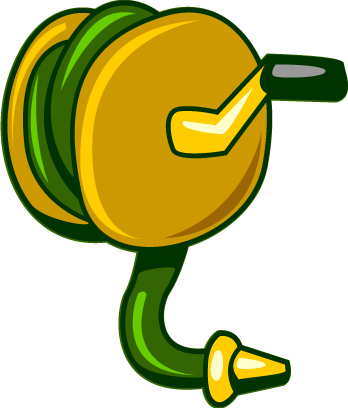 Wednesday 26th June
6 pm
The factory
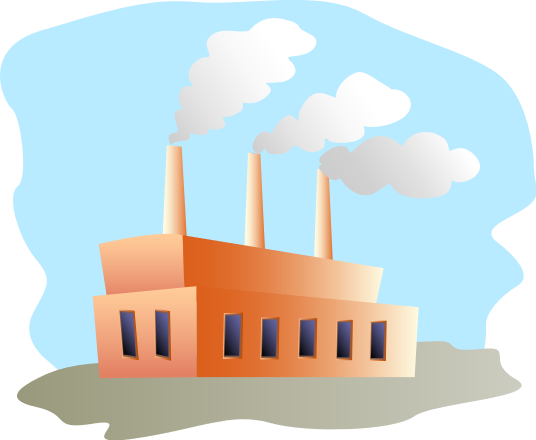 Mum, why don’t you put filters in the chimneys?
Why should we do that?
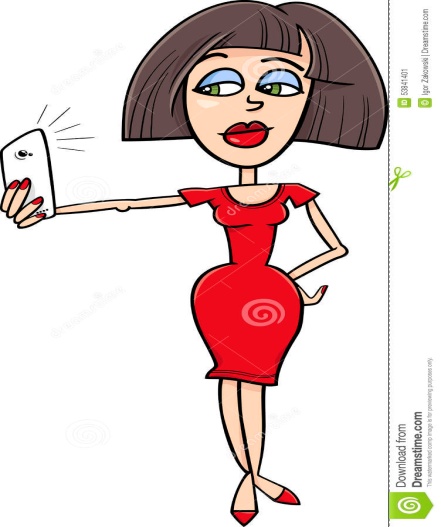 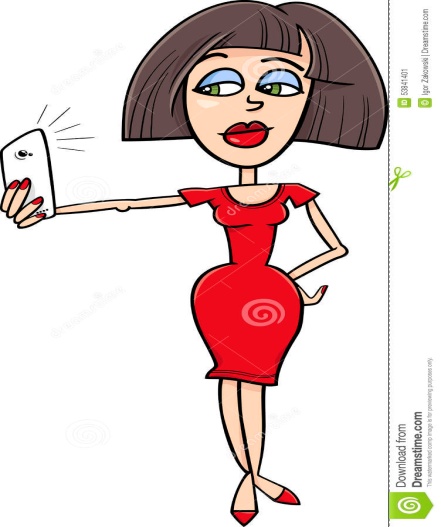 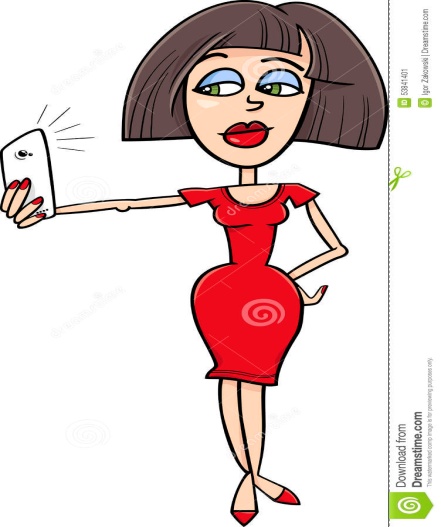 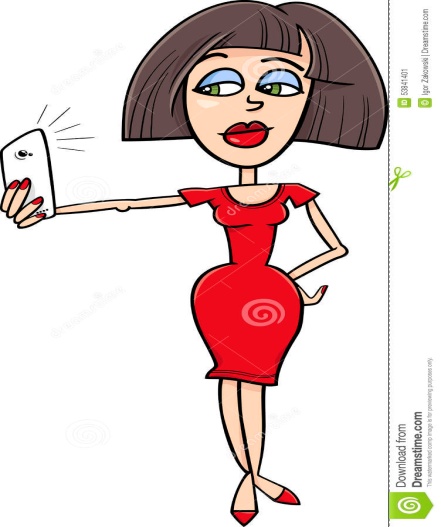 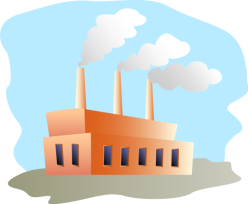 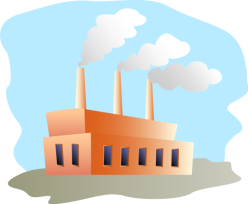 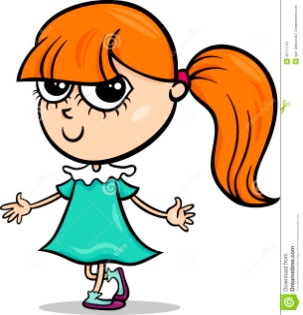 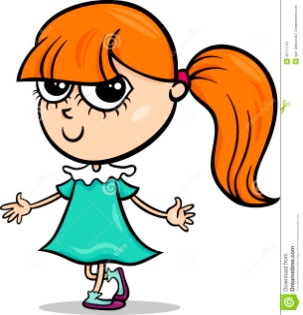 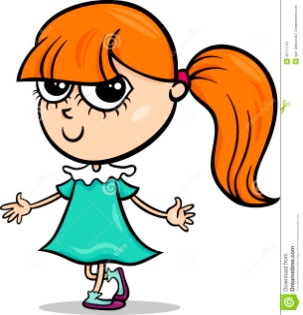 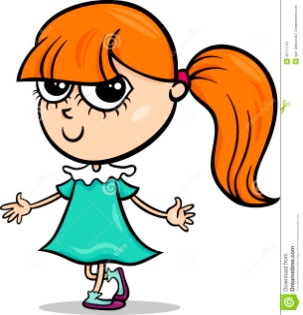 Close your mouth, you don’t know anything about business!
Oh, Tiff that’s a big lie, they just want to close our factory.
So we can reduce air pollution!
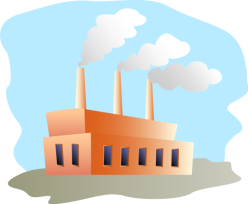 But mum…
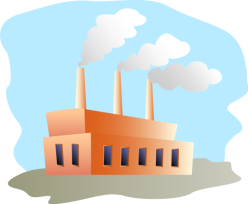 Who’s doing the right thing?
THE END